Lab / Pathology Safety Focus
September 2018
Patient and Family Promise
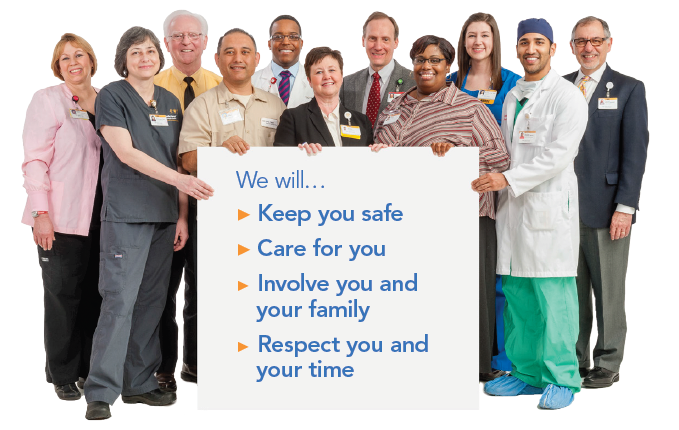 Top RL6 by Category
RL6 – Labeling
OR:
Blood sample with label in the bag not on the specimen
Bag of fluids with label in the bag, not on the specimen

7 NT CVICU:
Unlabeled tubes x3

Blood Gas Lab:
RT - Mislabeled ABG x4
RN – Unlabeled x 3; mislabeled x1

OB GYN Clinic:
Pap – requisition doesn’t match the lab label

Cornerstone Clinic:
Hand printed name doesn’t match the printed label – urine x2
Medicine Clinic:
Sputum had illegible name 

Labeled with the wrong patient:
8CC, 4A ICU x2,  Triad Neuro,  9NT (fluids labeled by resident)

Unlabeled:
7CC, 6 CC,  9PHO x2, Med Clinic (urine),  ED
 
Label in bag, not on specimen:
NICU x2,  OB clinic
Sample labeled, mislabeled requisition:
Peds Clinic

Incorrect DOB on the specimen:
Peds Clinic
Safety Focus of the Month September 2018
Stop When Uncertain: It’s Low-Risk
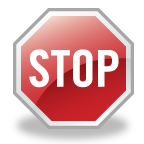 When you’re uncertain
If you have questions – about anything
When anyone raises a concern
When you can’t follow practice guidelines
It’s OK not to know
It’s NEVER OK not to find out
[Speaker Notes: STOP WHEN UNCERTAIN

This technique is  used when YOU have questions about YOUR planned actions.

Studies of significant events where people proceeded in the face of uncertainty show common things. 

People performing outside of the policy & procedure or normal plan are more than 10 times more likely to make an error. 

STOP whenever we realize that our job is off of the normal policy, procedure, protocol, plan, etc. get help. 

Get the right people involved, follow the chain of command, and be very diligent in applying these error prevention techniques.]